Halloween Costumes
Take a picture
What is a costume?
Clothes that make you look like something else.
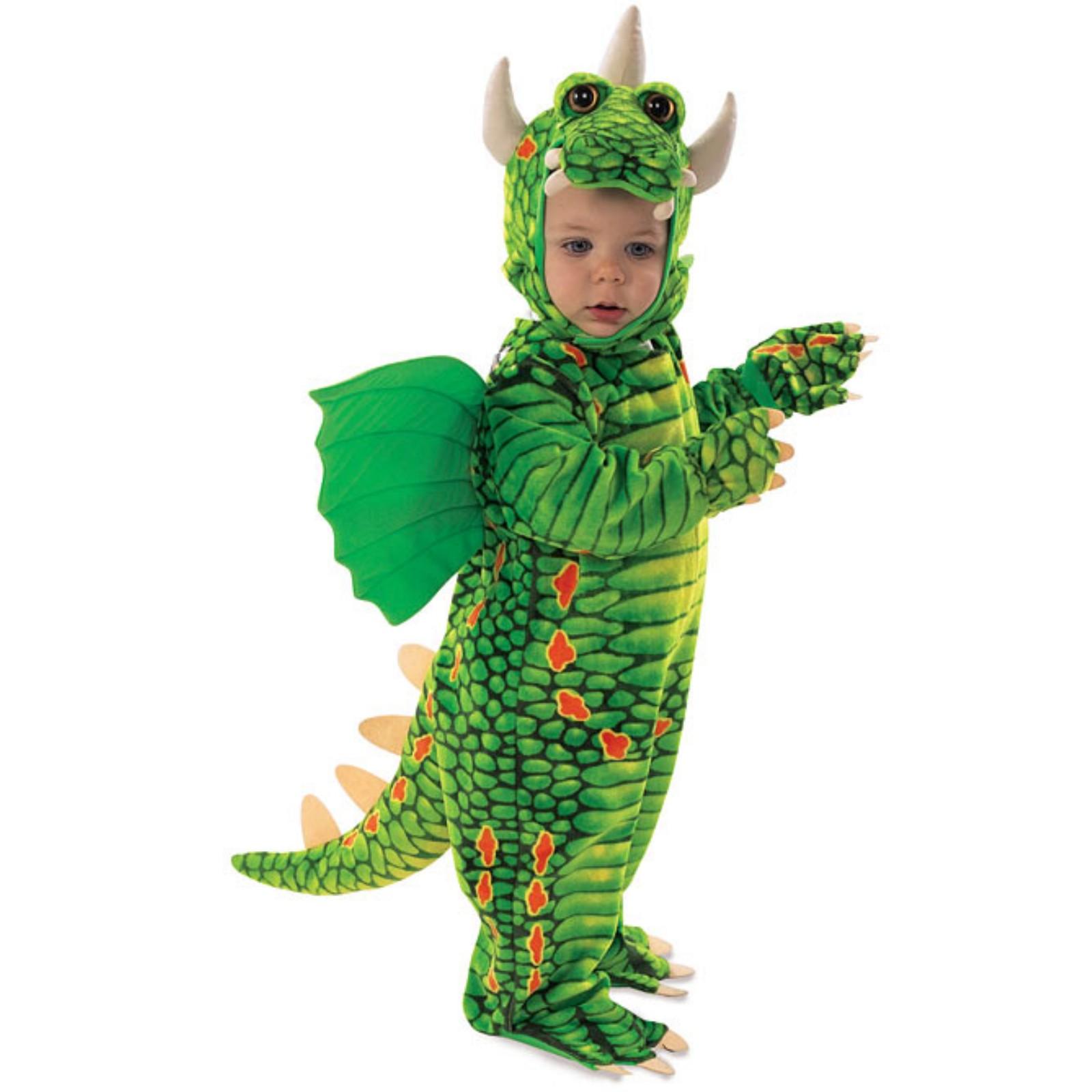 Some Costume Ideas:
Dragon
Some Costume Ideas:
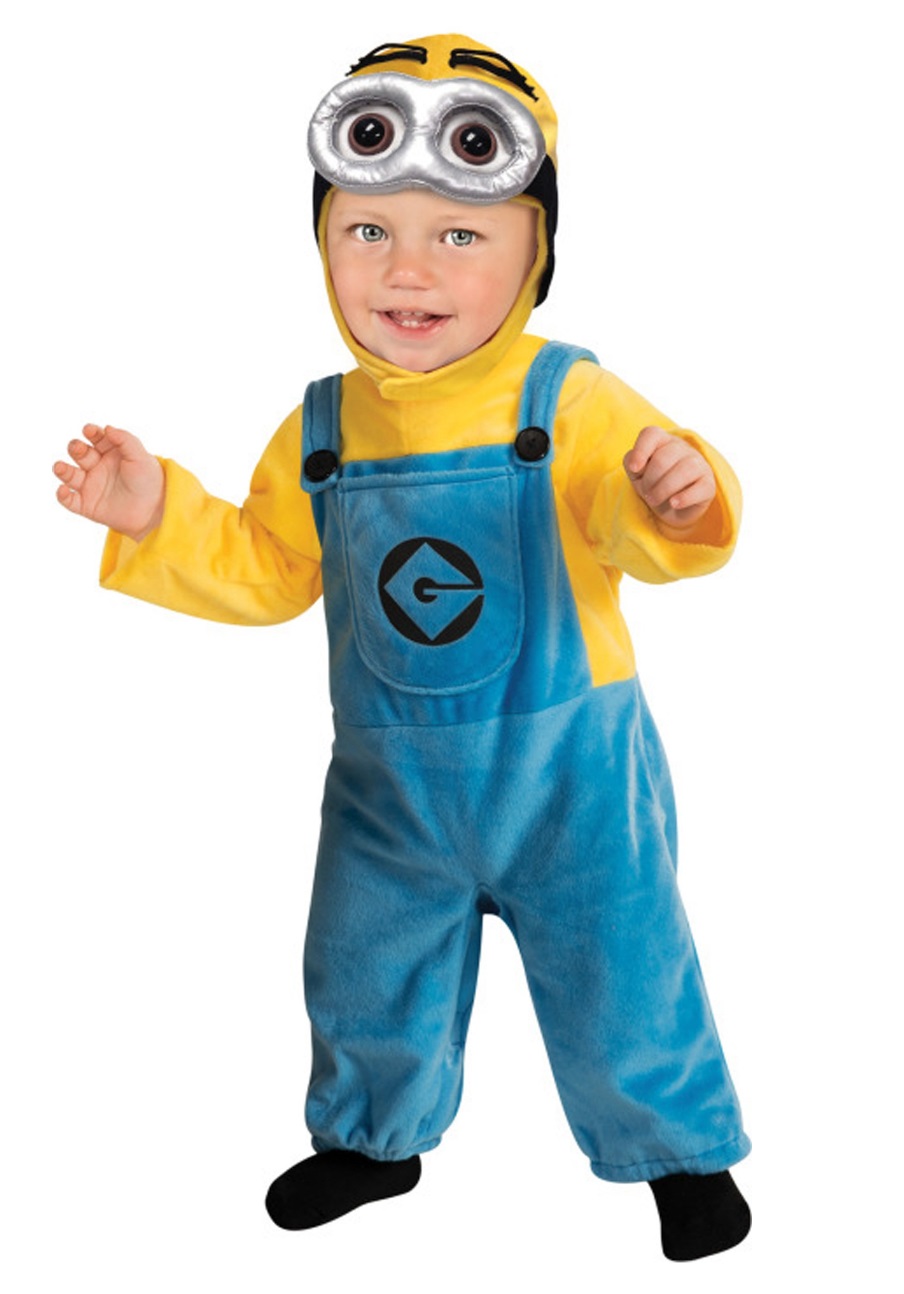 Minion
Some Costume Ideas:
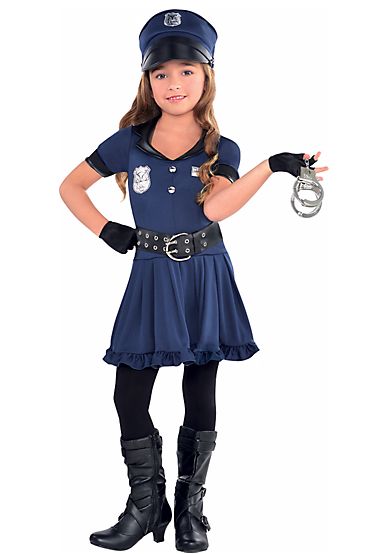 Police Officer
Some Costume Ideas:
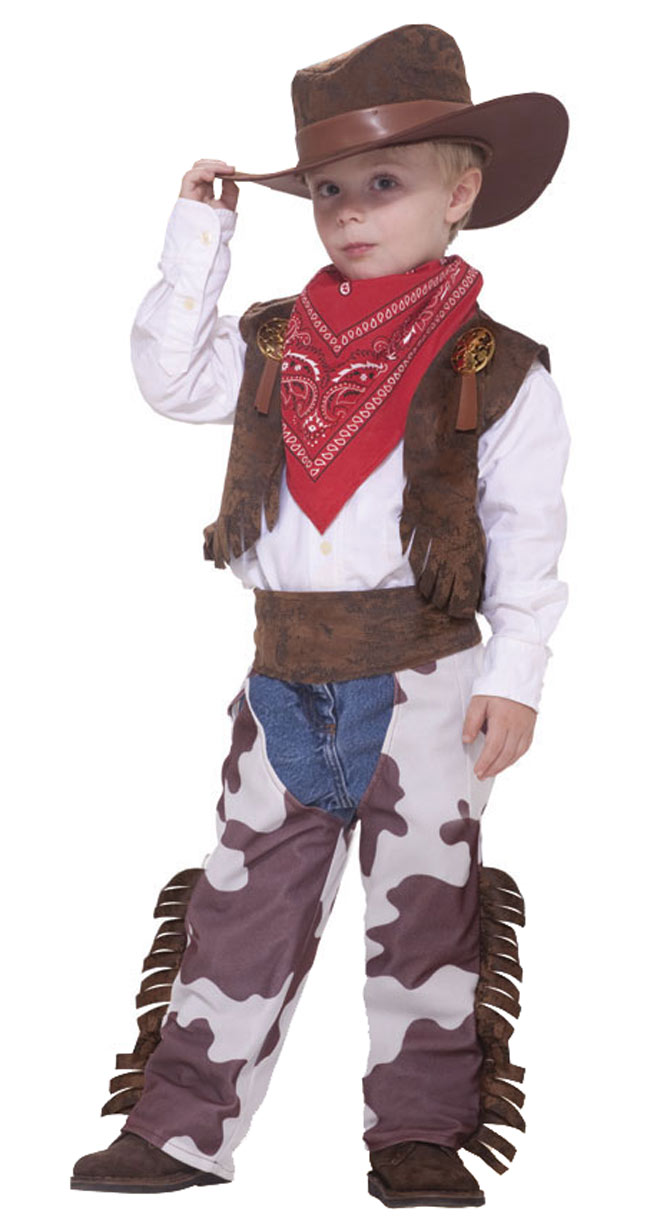 Cowboy
Some Costume Ideas:
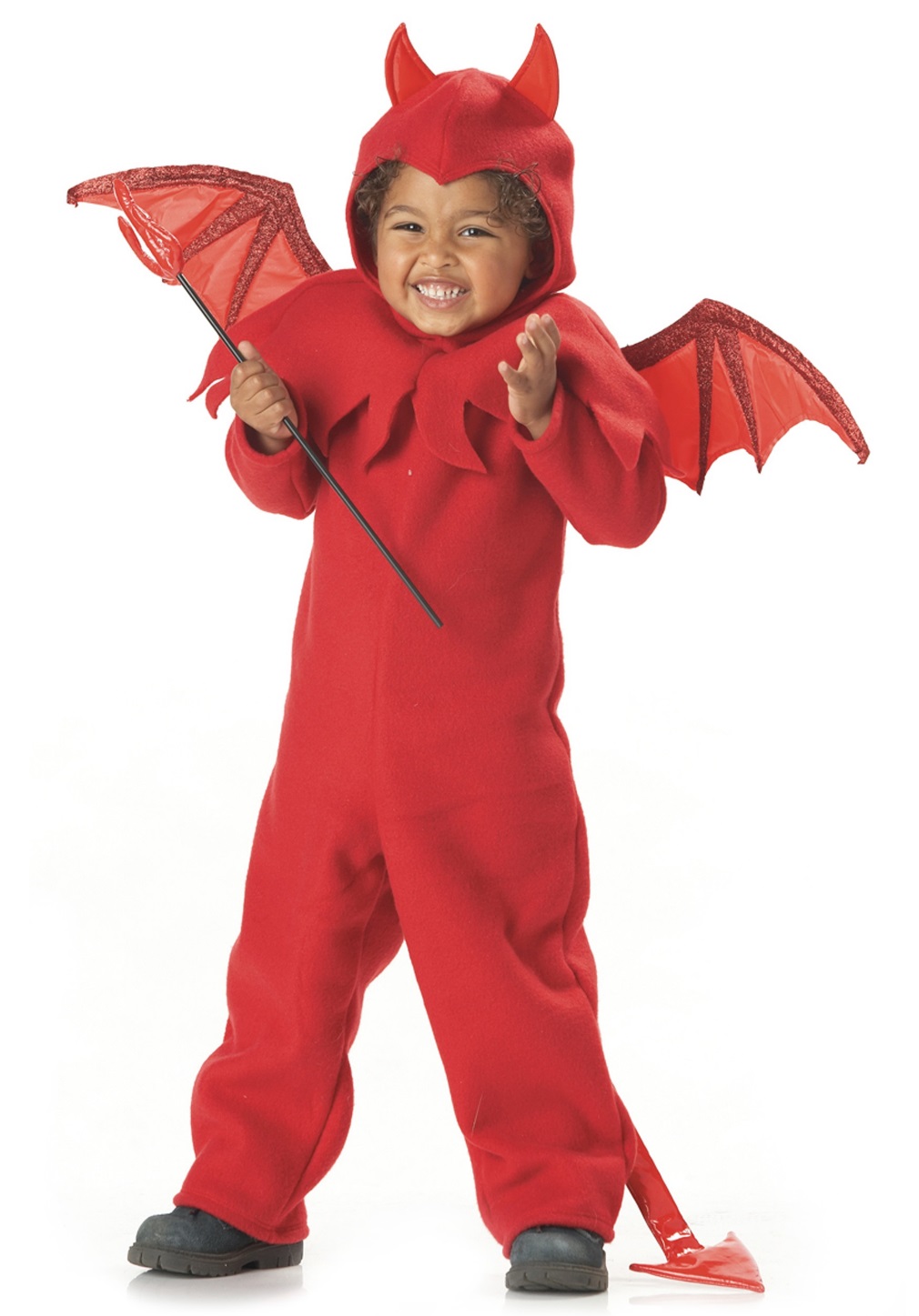 Devil
Some Costume Ideas:
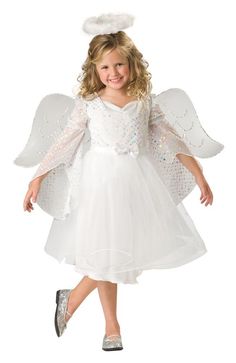 Angel
Some Costume Ideas:
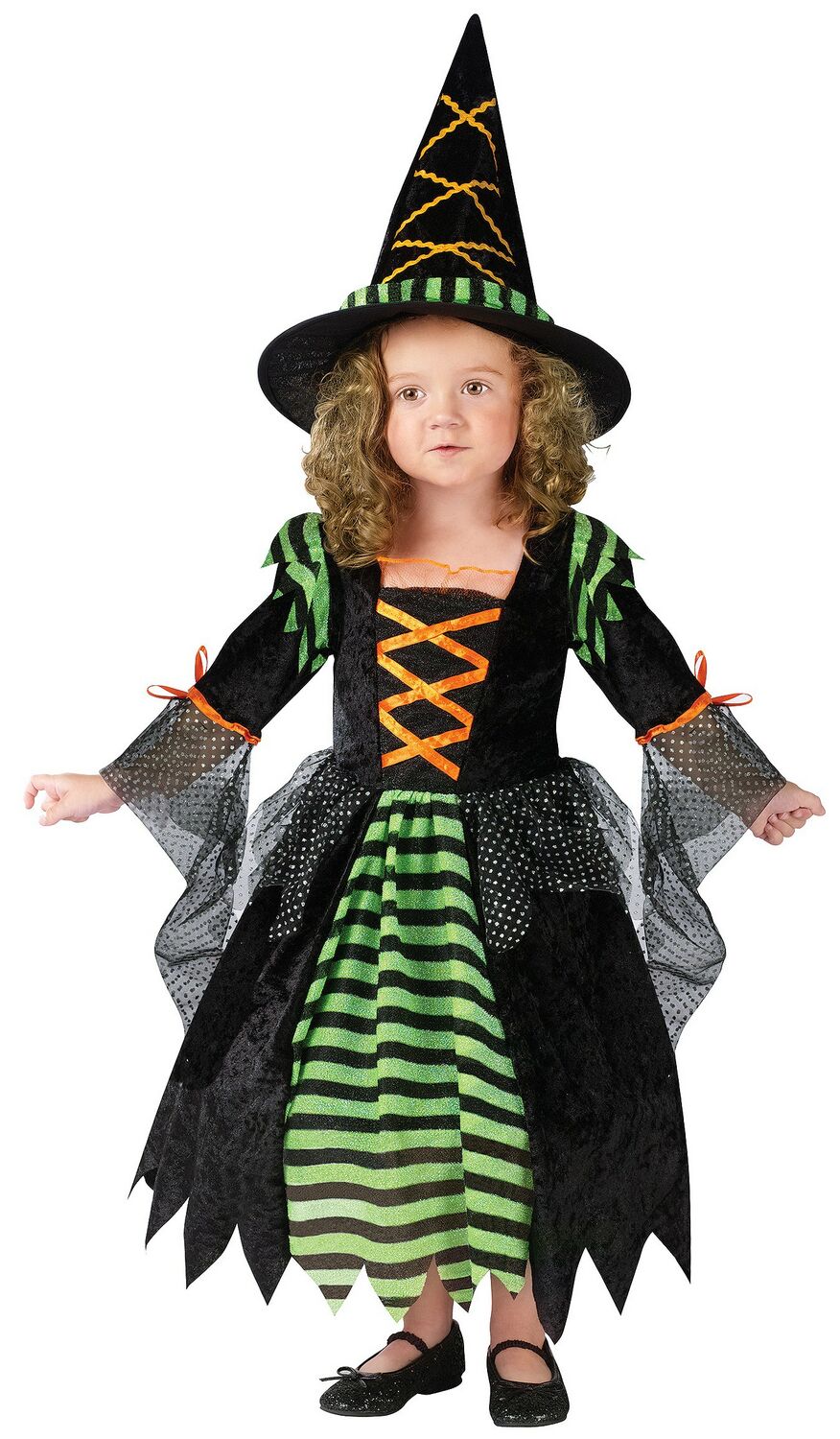 Witch
Some Costume Ideas:
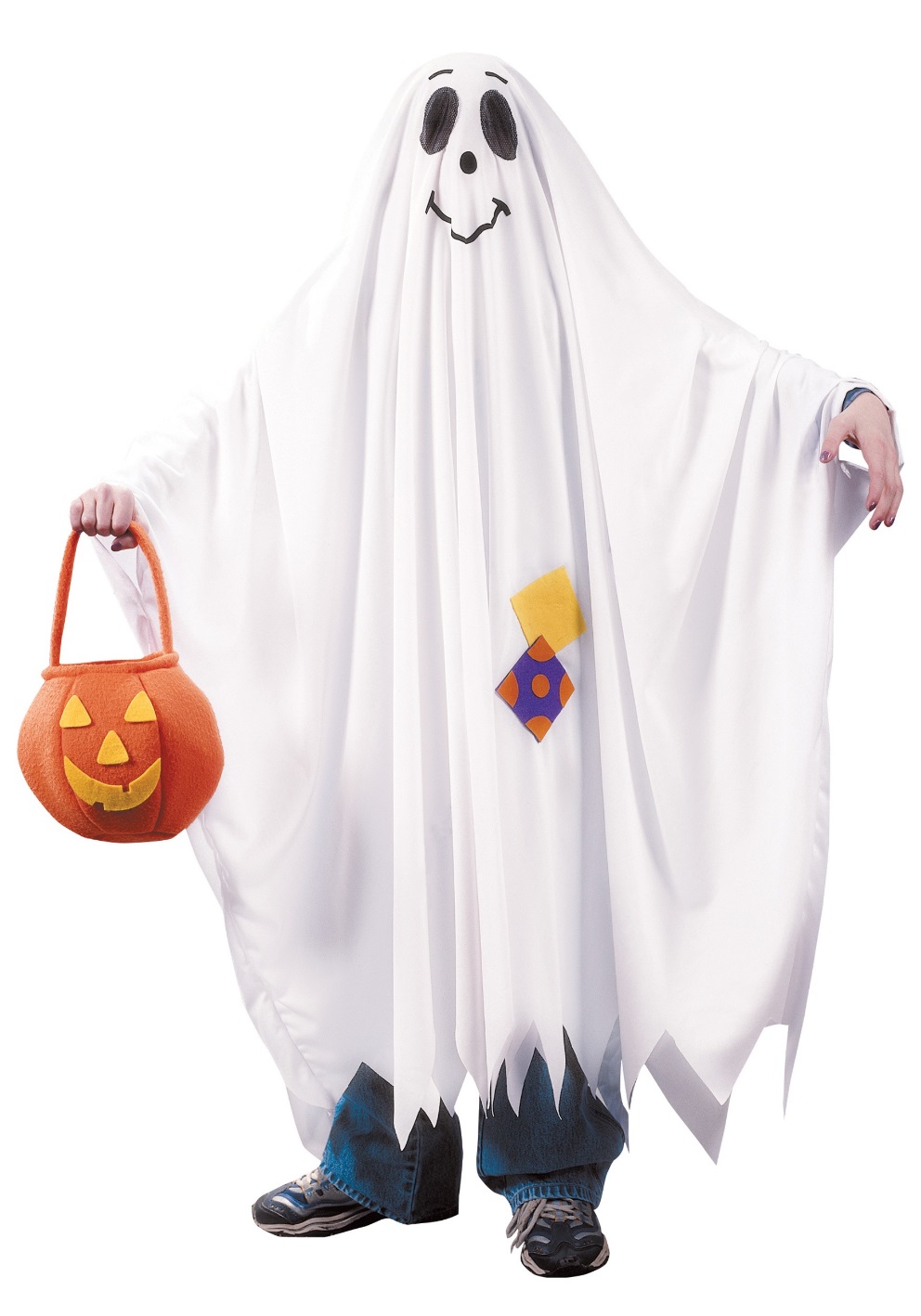 Ghost
Some Costume Ideas:
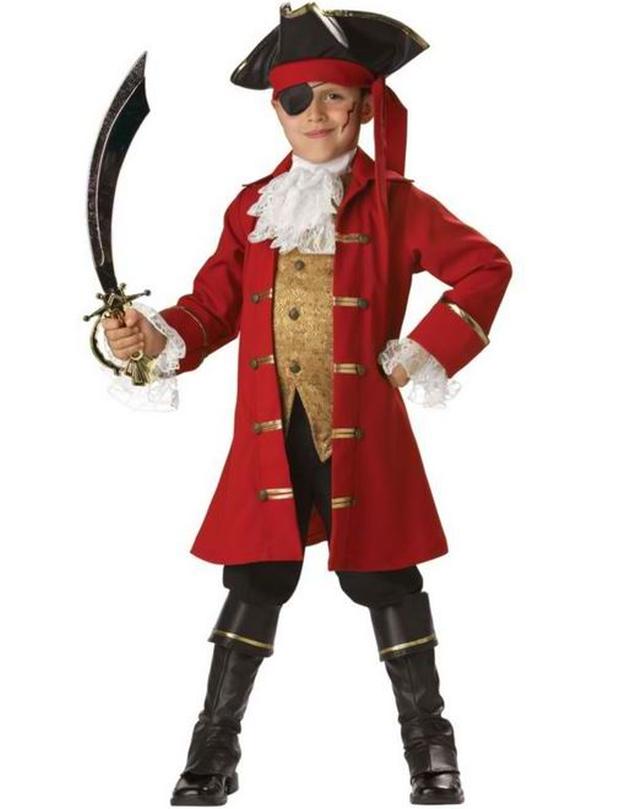 Pirate
Some Costume Ideas:
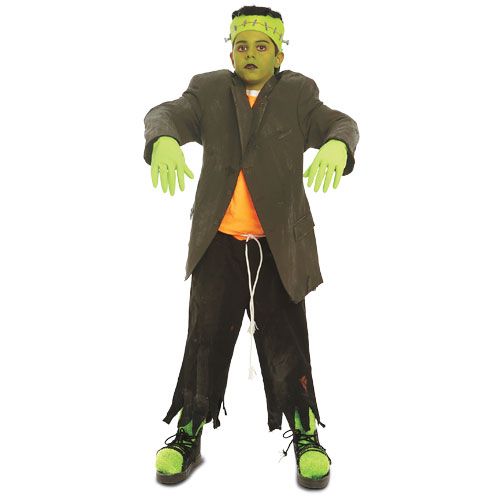 Frankenstein
Some Costume Ideas:
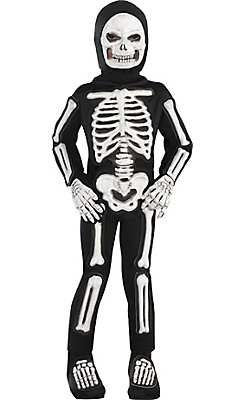 Skeleton
Some Costume Ideas:
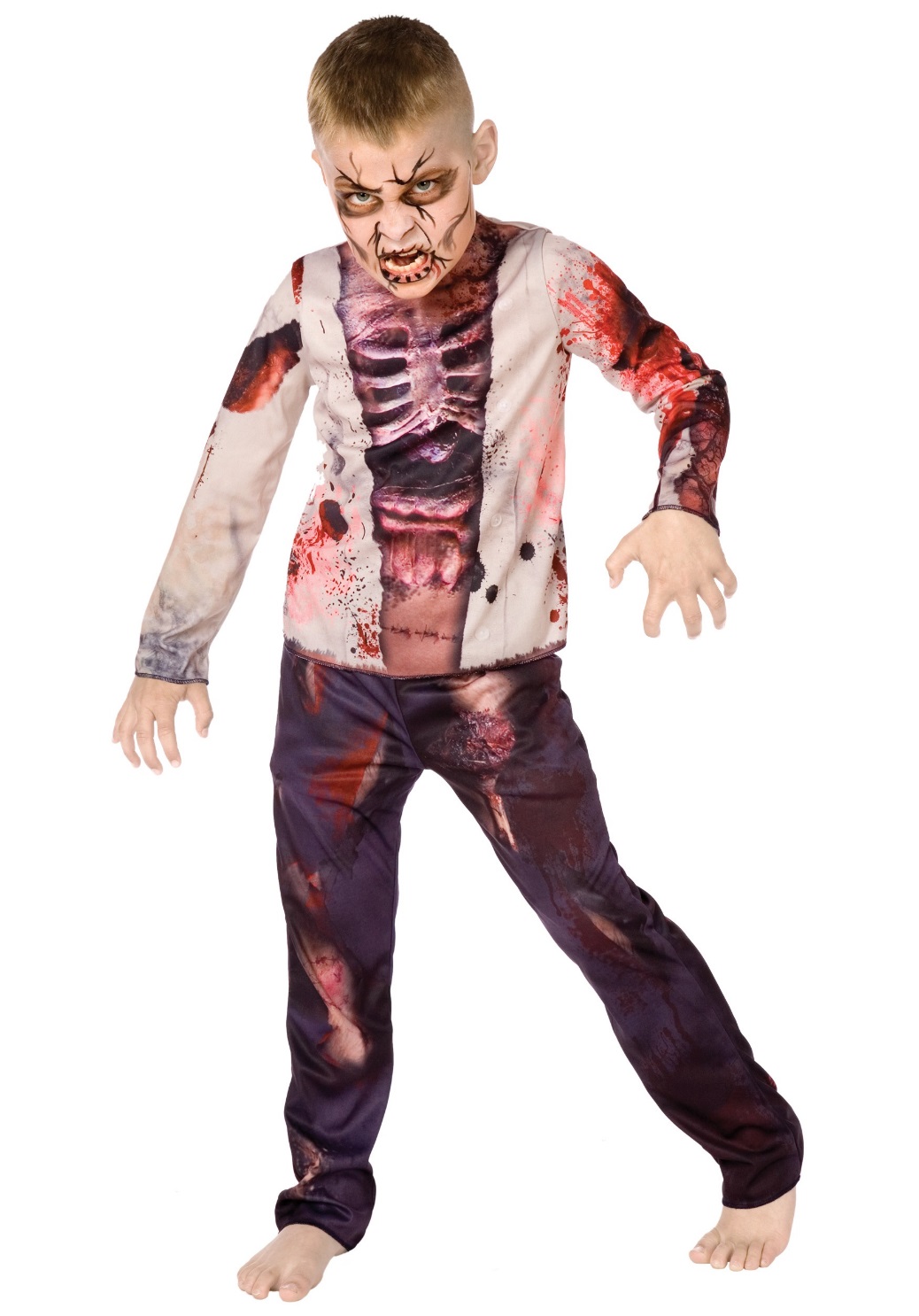 Zombie
Some Costume Ideas:
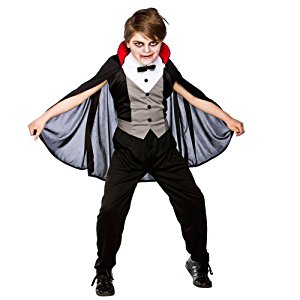 Vampire
Some Costume Ideas:
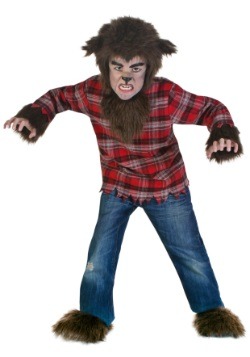 Werewolf
Some Costume Ideas:
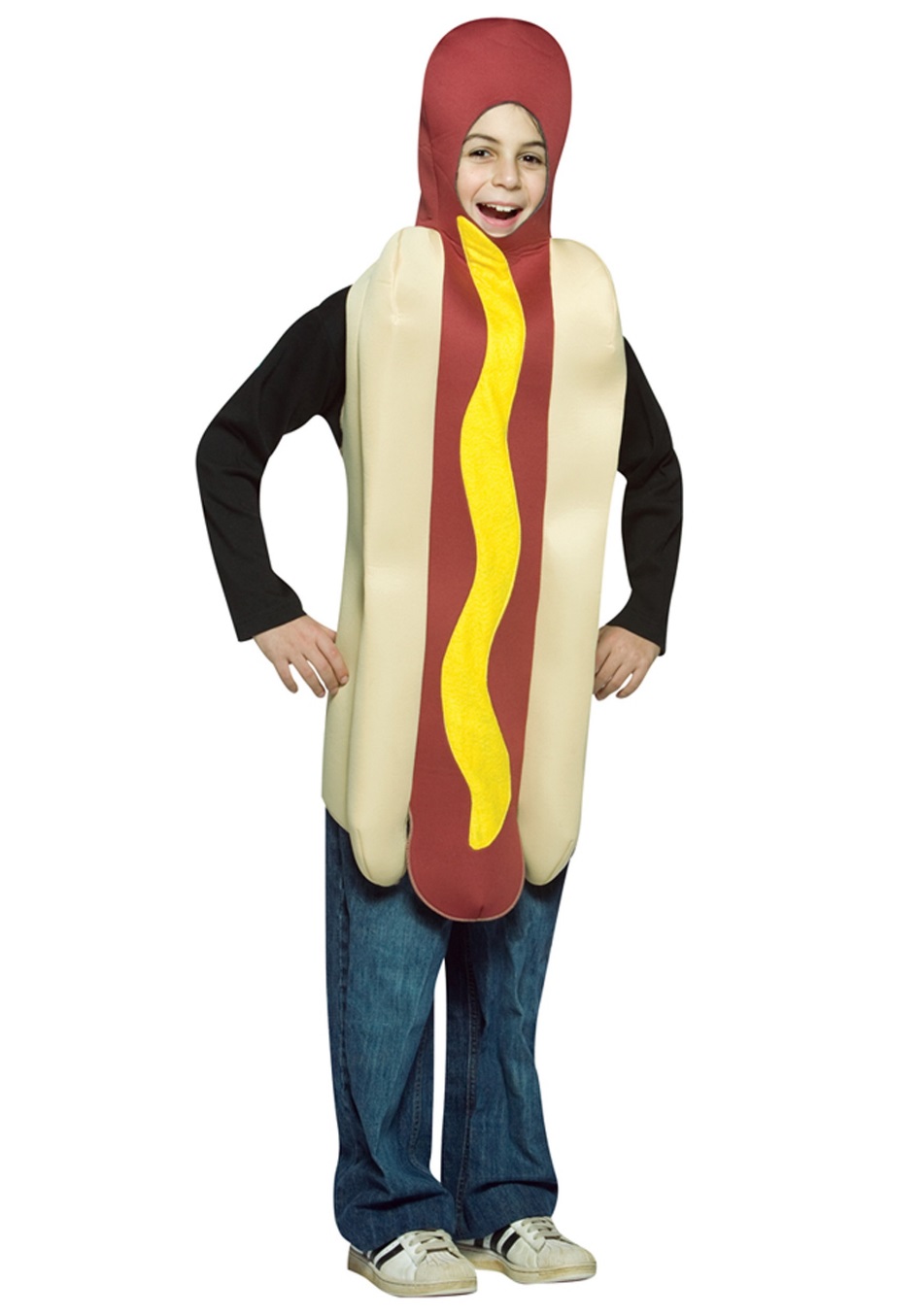 Hotdog
Prop Box Costume
TODAY you can wear a costume from the prop box. 

BUT you must return it by the end of class.
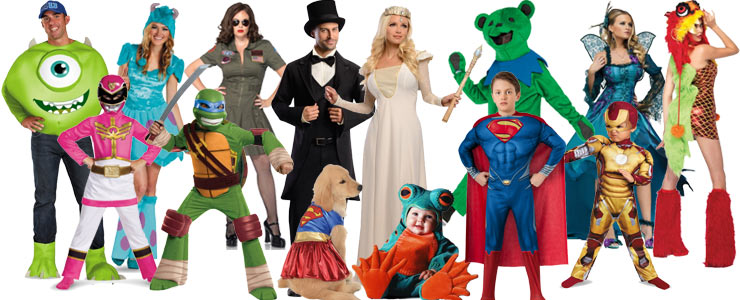 Tell us about your costume:
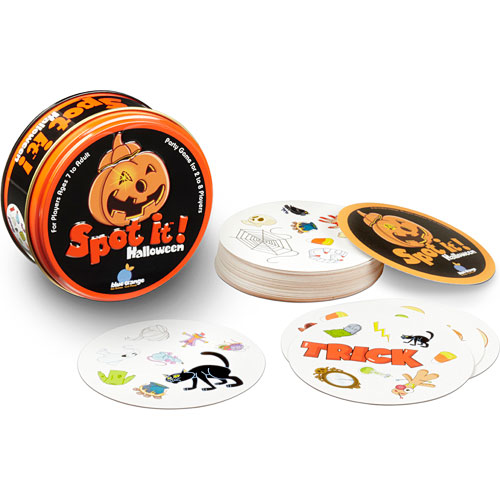 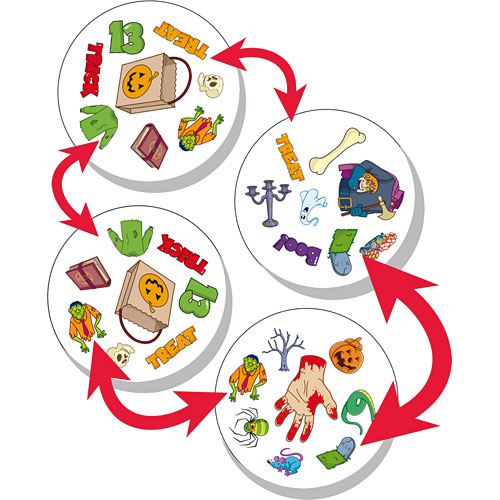 Design a Costume
Using the pictures from the start of class, 
draw a costume on the other students.
Three Groups
One group will play Spot It

One group will make costumes

One group will do work sheets
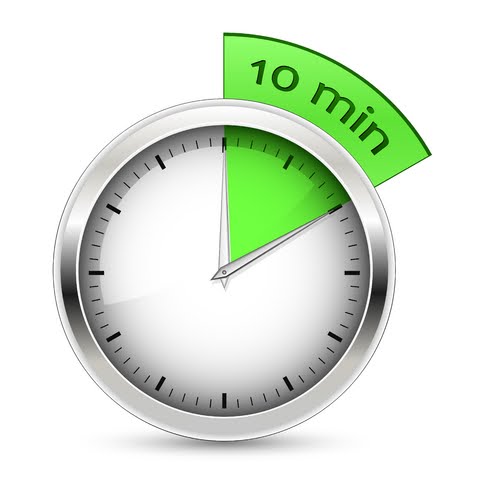